Financement des transports de patients dialysés : Réalité suisse et jurassienne
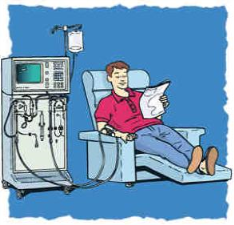 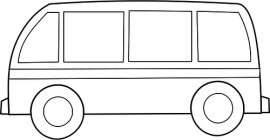 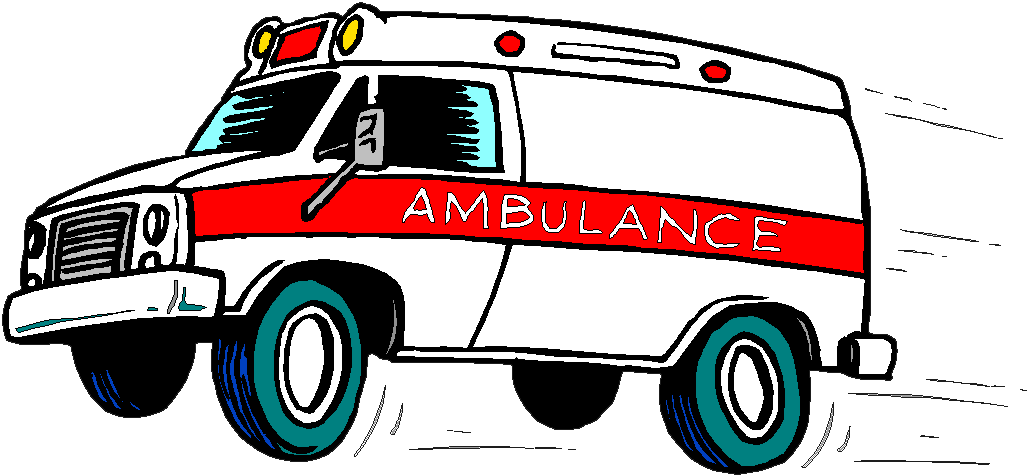 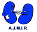 28.09.2017
Journée romande de dialyse
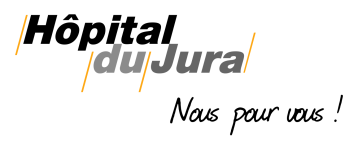 Agenda
Transports pour patients hospitalisés

Transports pour patients à domicile/lieu de vie

Couverture par les assurances

Tarifications jurassiennes
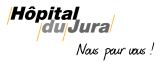 1ère situation : Patient hospitalisé
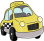 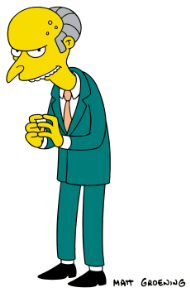 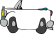 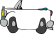 Charles Montgomery, 67 ans est actuellement hospitalisé dans notre unité de réadaptation à l’Hôpital du Jura, site de Saignelegier. Durant son hospitalisation ce patient doit faire l’objet d’une dialyse à notre Centre de dialyse à l’Hôpital du Jura, site de Delémont.
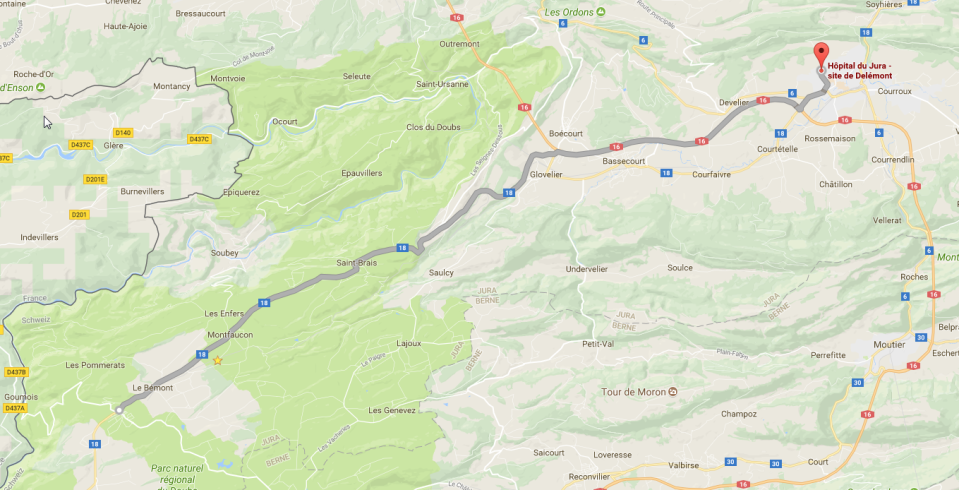 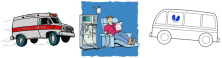 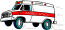 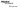 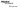 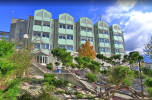 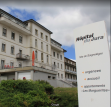 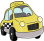 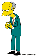 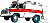 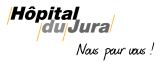 1ère situation : Patient hospitalisé
 Comment est pris en charge ce transport ?

Les règles de facturation des SwissDRG précisent :

Qu’en cas de transport secondaire (c’est-à-dire d’un hôpital à un autre), le transport est à la charge de l’hôpital envoyeur

Cette règle s’applique par analogie pour les transports intersites au sein de l’H-JU

Ainsi M. Montgomery ne devra pas s’acquitter directement des frais de transport
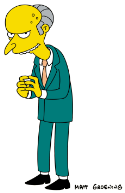 [Speaker Notes: Les contours de la CCT doivent être respectées]
2ème situation : Patient à domicile ou dans un lieu de vie
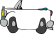 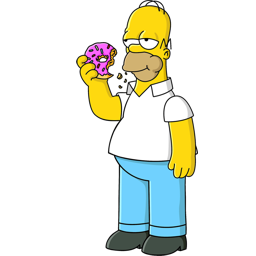 Homer Simpson, 50 ans, pâtissier spécialiste en  doughnuts vit à Glovelier et doit faire l’objet d’une dialyse dans notre Centre de dialyse à l’Hôpital du Jura, site de Delémont deux fois par semaine.
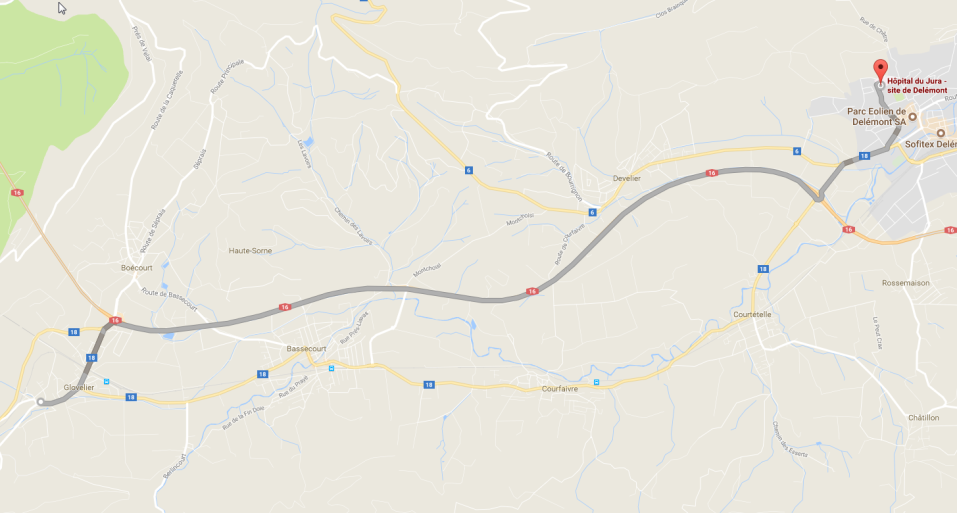 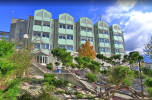 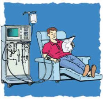 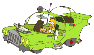 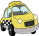 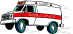 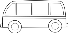 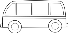 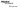 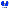 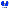 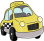 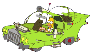 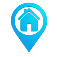 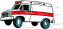 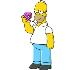 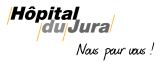 2ème situation : Patient à domicile ou dans un lieu de vie
 Comment est pris en charge ce transport ?
Ces transports sont facturés au patient et peuvent être pris en charge tout ou en partie par différents assureurs selon les conditions suivantes :
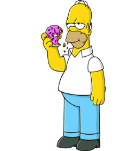 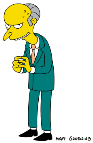 [Speaker Notes: Les contours de la CCT doivent être respectées]
2ème situation : Patient à domicile ou dans un lieu de vie
 Comment est pris en charge ce transport ?
Ces transports sont facturés au patient et peuvent être pris en charge tout ou en partie par différents assureurs selon les conditions suivantes :
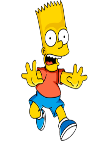 [Speaker Notes: Les contours de la CCT doivent être respectées]
2ème situation : Patient à domicile ou dans un lieu de vie
 Combien ça coûte – Prix jurassiens ?
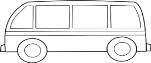 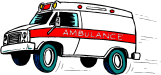 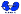 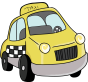 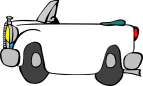 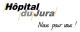 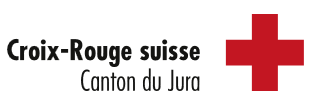 [Speaker Notes: Les contours de la CCT doivent être respectées]
Questions ?
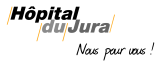 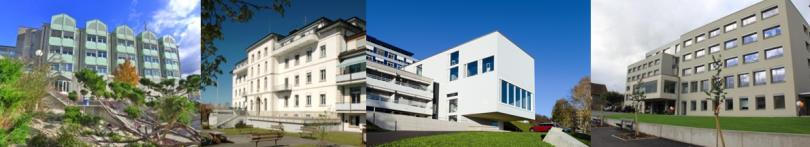 Merci pour votre attention
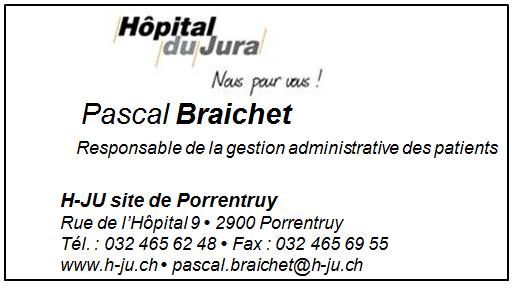 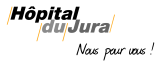